Аттарын табыңыз
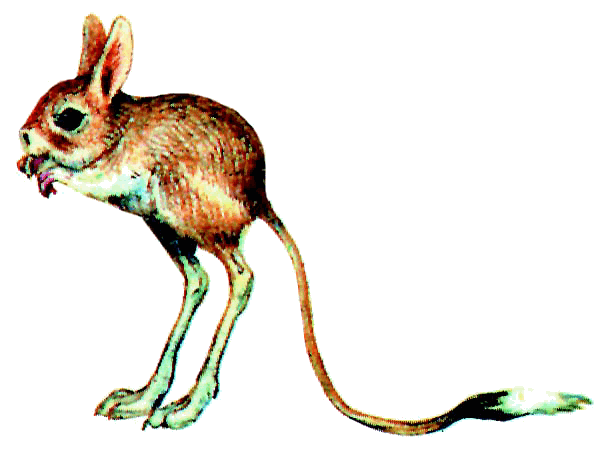 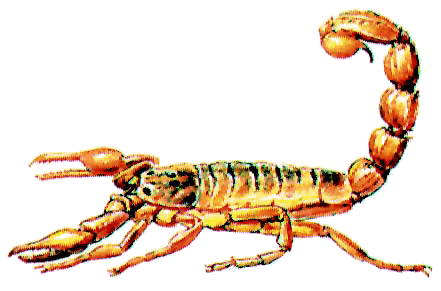 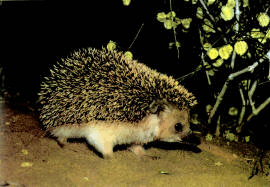 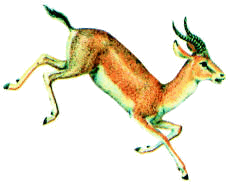 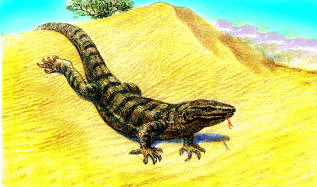 Сарышаян
Құлақты кірпі
Сұр келес
Қарақұйрық
Қосаяқ
Тапсырма. 
Мағынасына қарай тиісті орынға апар.
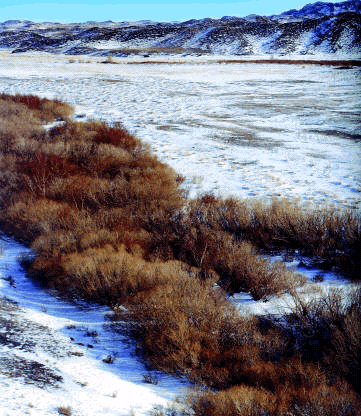 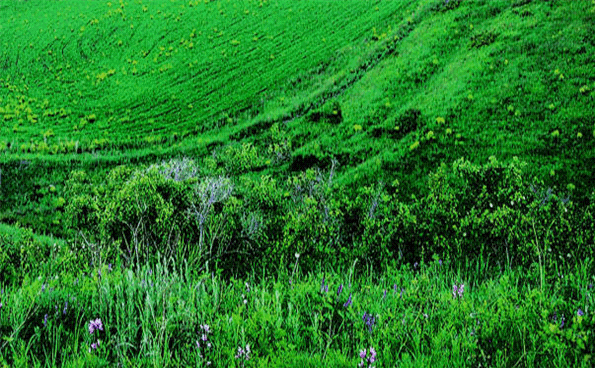 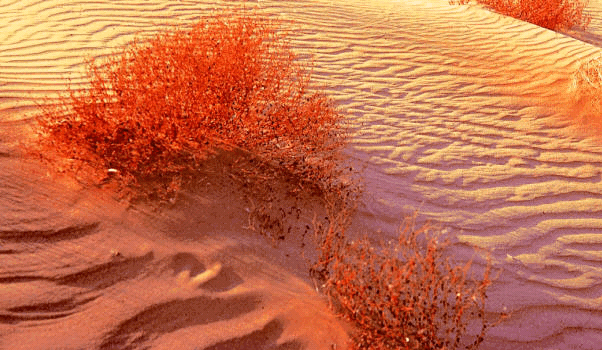 Шалғын
Шөл
Қысқы дала
□+3=8
□-3=7
10-□=3
□-3=5
3+□=10
10-□=5
10-□=2
□-3=3
□+3=5